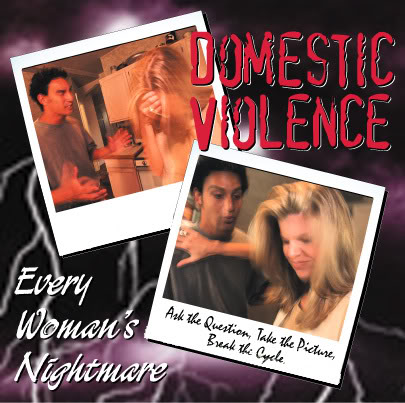 Domestic Violence
Community: Sunset Park, Brooklyn
By: Jennifer Ambrozevicius
Sheila Petterson Flynn
Natailya Dominskaya
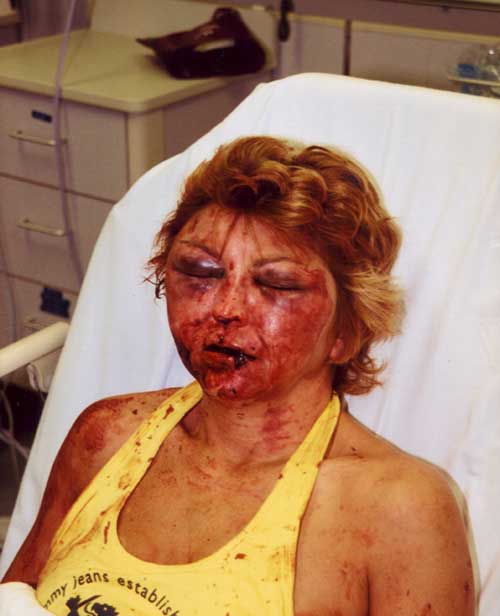 Sunset Park Domestic Dispute Has Deadly Consequences
Posted: Monday, April 18, 2011, 5:21 pm Home Reporter
The murder of a Sunset Park mother has left a void that will not easily be filled.
 Cynthia Lopez, 29, was allegedly strangled by her boyfriend, Daniel Elias, 28, as family members slept in a nearby room.
 Elias and Lopez got into a heated argument that turned violent inside their 50th Street apartment at around 4 a.m. on Monday. Their daughter, Destiny, was sleeping in another room, as were four other family members. None of them reported hearing anything amiss.
 (Heather J. Chin, 2011)
Definition
Domestic violence(DV) or Intimate partner violence (IPV) is a serious health problem.
IPV is defined as a broad pattern of coercive or violent tactics used by one partner to establish and maintain power and control over the other.  (The New York City Department of Health and Mental Hygiene (NYCDMHAH), 2008)
Tactics
Physical-slapping, hitting, kicking, beating.
Sexual-forced acts of sexual behavior.
Psychological-intimidation, belittling and humiliating.
Immigration abuse- threats of deportation, isolation, restricting access to information, kids and family.
Economic abuse.
By current or former partners such as common law spouses, boyfriends, girlfriends, lovers, dating partners and same sex partners (2009, NYCDOHMH)(World Report on Violence)
United States Statistics
1 in 4 women will experience DV in her lifetime.
Women experience more than 4 million physical assaults and rapes because of their partners and men are victims of nearly 3 million physical assaults.
Women ages 16-24 are at the greatest risk for IPV.
Every year 1 in 3 women who is a victim of homicide is murdered by her partner.
New York City Statistics
Black and Hispanic women were twice as likely to be killed or injured by IPV.
40% of women killed in NYC were killed by their intimate partner.
27 victims were were killed in Brooklyn in 2010 from DV.
DV calls in 2010 were 249,440, average of 680 calls per day
DV occurs in approximately 30-40% of Gay, Lesbian, Bisexual, Transgender (GLBT) relationships.
51% DV related murder victims were foreign born females, while 45% were born in the U.S.
Clinical Indicators
Patterns of Injury
Central injuries (on head, neck, abdomen, breasts, back, genitalia)
Bilateral injuries (e.g. fingerprint-like bruises on both upper arms, rope burns on both wrists and ankles)
Patterned injuries (look likes the object that caused them, e.g. belt buckle)
Multiple injuries in various stages of healing; may have been neglected.
Injuries located in unusual places (e.g. burn from an iron on patient’s back)
Human bite marks
Burned by hot water or fire.
Clinical Indicators cont.
Patterns of behaviors
Patient’s explanation is inconsistent with injury.
Unexplained delay between injury or severe symptom onset and seeking medical care.
Change in appointment pattern; missed or canceled appointments.
Nervous about partner’s presence, emotional response and behavioral cues.
Children are being abused.
Clinical Indicators cont.
Patterns of Mental Health Complaints
History of trauma-related injuries, tranquilizer or sedative use, eating disorders, substance abuse, suicide attempt by the victim or partner, multiple medical visits for symptoms of anxiety or depression.
Psychosomatic complaints (especially for immigrant population) headaches, back aches, constant pain, gastrointestinal disorders, sleeping troubles.
Anxiety-related conditions like heart palpitations, difficulty breathing and panic attacks.
Impact of Culture on IPV
Culture influences the patient’s belief system , emotional expression and behavior.
Culture influences how people view abuse, whether they seek help, how they communicate their experience and from whom they are likely to seek assistance.
Asian victims may feel more cultural pressure to preserve the family to preserve the family and are less likely to seek outside intervention.
Immigrant woman often suffer higher rates of battering than US citizens.
Impact of Culture cont.
Chinese Immigrants only recognize hitting, striking, beating, fighting, physical violence and forced sex as abuse.  Chinese immigrants do not recognize psychological, verbal and other forms of control as abuse.
Culture cont.
In more traditional societies, like Mexico, Nigeria, India, Bangladesh, wife beating is largely regarded as a consequence of a man’s right to inflict physical punishment on his wife.  Cultural justification for violence usually follow from traditional notions of the proper roles of man and women.  In many settings women are expected to look after their homes and children and show their husbands obedience and respect.  If a man feels that his wife has failed in her role or overstepped her limits then violence may be his response.
One indigenous woman in Mexico observed “ I think that if the wife is guilty, the husband has the right to hit her… If I have done something wrong… nobody should defend me.  But if I have not done something wrong, I have a right to be defended.”
Acts
Violence Against Woman ACT (VAWA) 
     The first major law to combat IPV. Government agencies and victim advocates work together to fight DV, sexual assault and other types of violence.

Reauthorized in the Senate 4/12.
Third reauthorization since 2000, reauthorized every 5 years.
Drafted by Democrat, Senator Patrick J Leahy of Vermont and Republican Senator Michael Decrapo of Idaho.
Final vote 68 to 31, including 15 republicans.
New provisions included to protect battered immigrants, Native women and victims in same-sex relationships
Limit advertising on Backpage.com, known website that contributes to human trafficking.
Awaiting final house vote expected mid-May.
Acts cont.
U-Visa: victims of different crimes in US such as incest, sexual assault, sexual exploitation, abusive sexual contact, kidnapping, who cooperate with the investigation or prosecution of the crimes committed against them may be eligible for U visas, aka U Non-Immigrant Status.  Will be able to apply for Lawful Permanent Residence (LPR) after 3 years.
T-Visa applies to victims of human trafficking, prostitution, commercial sexual exploitation and forced labor. Adult victim must be willing to testify.  Victim receives work permits & are eligible for LPR after 3 years.
Asylum – Immigrants who have fled DV in their home countries because of DV receive work permits and are eligible to apply to apply for LPR after one year.  
Family Violence Prevention and Services Act (FVPSA) provides the main federal funding to help victims of DV and their children.
Referral Information/Community Resources
LFHC Family Support Center (FSC) 718-630-7186 Mon-Fri 9am-5pm
NY Asian Woman’s Center (NYAWC) 24 hour Hotline 1-866-630-3159
The Safe Homes Project, Brooklyn Network: 800-376-0219
Brooklyn Family Justice Center (FJC): 718-250-5111@ 350 Jay street, Brooklyn
Safe Horizon 24 hour hotline 1-800-621-HOPE
Arab American Family Support Center 718-643-8000
Center for Battered Women’s Legal Services at Sanctuary for Families 212-349-6009
What can be done on nurse’s part?
We, as nurses, should ask our patients about IPV and encourage patient disclosure by:
Examining/doing physical assessments in private.
Asking clear and direct questions.
Using nonjudgmental words, tone and body language.
Locate a trained interpreter/another nurse if language is a problem.
What can be done on nurse’s part cont…
Communicate your desire to help.  Acknowledging IVP and taking action is a slow process.  Initiate conversations with leading statements or questions: 
“Since violence is common in many peoples lives, I ask all my patients about IPV.”
 “Do you feel safe and comfortable at home?”

Assessment is to be done in private without partner, friends, relatives including children 3 years of age and older.
If partner is present
Be aware of partner’s behavior.
Partner may insist on staying close.
Partner may try to answer questions posed to the patient.
Partner may show signs of  injury such as skin discolorations indicative of ecchymosis, lacerations.
Value of Health professionals’ assessment for IPV
“I didn’t feel comfortable the first time I was asked, but I think it was when I was asked the third or fourth time that I felt comfortable enough to answer honestly.” (Family Violence Prevention Fund, 2010)
The Abuse Screening Questions
Have you ever been emotionally or physically abused by a partner? If so, by whom?
Within the past year, have you been hit, slapped or otherwise physically hurt? If so, by whom?
If a Patient Answers No
Respect the patient’s responses.
Let the patient know we are available should the situation ever change.
If we believe the patient may be at risk, offer information and resources.
Reassess again as circumstances allow.
If Suspected IPV despite lack of disclosure
Document that assessment conducted upon admission to the unit and that patient did not disclose abuse.  This may prompt the nurse to ask again when she sees the patient again the next day.
Documentation should include reasons for concern such as “physical findings are not congruent with history or description” or “patient presents with evidence consistent with violence”.
Nurse’s Role in IPV
Provide materials with discharge instructions.
All patients who disclose current or past IPV are referred to supportive social and legal services such as social workers and counselors.
Primary Prevention: Changing Norms
There are at least five kinds of damaging norms that contribute to IPV:

Traditional gender roles of men in society, including those that promote domination, control and dangerous risk-taking behavior.

Traditional gender roles of women in society, including those that promote objectification and oppression of women and girls.

Violence, where aggression is tolerated and blame is attributed to victims.

Power, where value is placed on claiming and maintaining control over others.

Privacy, where norms associated with individual and family privacy are considered so sacrosanct that secrecy and silence is fostered and those who witness violence are discouraged from intervening.

(Prevention Institute, 2010)
What Other States Have Done
Maryland implemented easy to use field tool for first responder police officers, containing11 questions called “the screen” , predictors of future homicide.
 If answer yes to any questions they are automatically screened in.
Since 2005 Maryland experienced a decrease in domestic violence homicides by 40%.
Assists victim in realization of seriousness of the situation.
What Other States Have Done
Cambridge, Massachusetts passed a domestic violence free zone which represents a city wide commitment to prevent domestic violence.  
Resulted in embedding of domestic violence prevention language and policy into all areas of city business.
Recommendations for LMC
Increase awareness of domestic violence with use of posters and palm cards including resource information in bathrooms, exam rooms and waiting areas.
Training for nurses.
Making policy for domestic violence more accessible.
Community Recommendations
Advocate for instituting “the screen” tool for first responders used in Maryland for New York City.
Contact your congressional representative to vote yes to reauthorize VAWA and all its provisions.
Engage media outlets to portray healthy, violence-free relationships.
Advocate for IPV prevention programs in schools ie.  Safe Dates program.
References
Black, M.C., & Breiding, M.J. (2008). Adverse health conditions and health risk behaviors associated with intimate partner violence.-U.S. 2005. MMWR 57 (5) 113-117

Chin, H,J,. (2011)  Sunset park domestic dispute has deadly consequences.  Home Reporter and Sunset News   www.homereporternews.com/online_features
.
Family Violence Prevention Fund (2010) Improving the health care response to domestic violence.  An information packet for healthcare providers.  www.endabuse.org/health. Accessed February  8th, 2012.

Isaac, N.E., & Pualani, E.V. (2001). Documenting domestic violence: How healthcare providers can help victims.  National Institute of Justice.  www.ojp.usdoj.gov//nij

New York Asian Women’s Center: Empowering women to live free of abuse.  www.nyawc.org

New York City Department of Health and Mental Hygiene. (2008)  Health Bulletin #62.  How to keep yourself safe: Intimate partner violence.   www,nyc.gov/html/doh/downloads/pdf/public/dohmhnews7-07pdf  Accessed February 9th 2012
References cont.
Mayors Office to Combat Domestic Violence (2010). New York City Fatality Review Committee Annual Report.  www.nyc.gov/html/ocdv/html/publications/publications.shtml

New York State Office for the Prevention of Domestic Violence.  Summary of state and federal laws. Regulation and guidelines.  www.opdv.state.ny.us/professionals/health/laws.html  Accessed February 8th, 2012.

Prevention Institute (producer). (2007)  Poised for prevention; advancing promising approaches to primary prevention of intimate partner violence.   www.preventioninstitute.org.

Steiloh, T. (2012, April 20)  Fighting back:  Has one state discovered a simple way to combat domestic violence?  The New Republic.  www.tnr.com/article/politics//magazine/102779/domestic-violence-vawa-maryland-abuse-women,

Weisman,  J. (2012, April 26).  Senate votes to reauthorize domestic violence act.  The New York Times.  www.nytimes.com/2012/04/27/us/politics/senate-votes-to-renew-violence-against-women